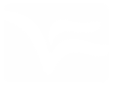 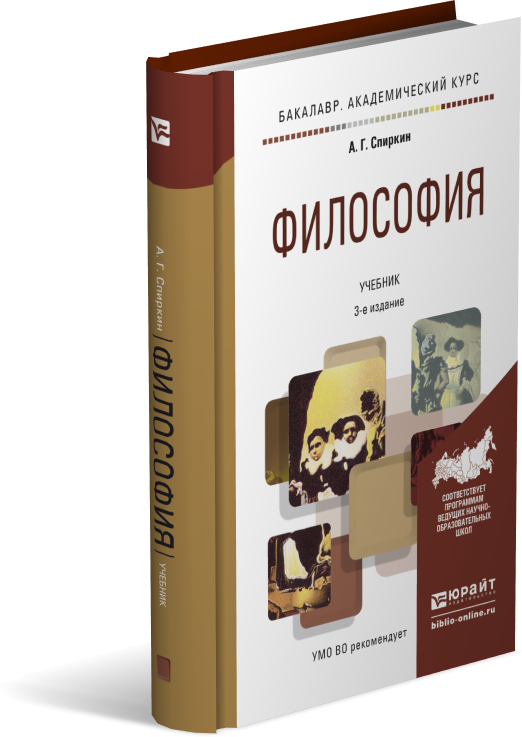 Лекция 1

Предмет философии
Отличия философии от всех других наук
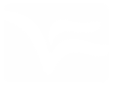 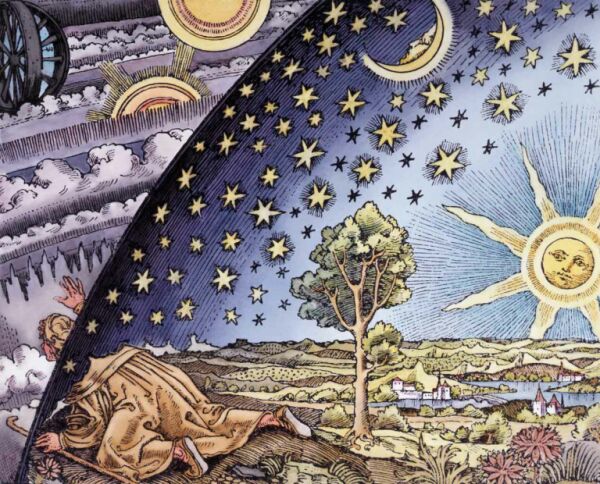 Целостное представление о мире:
познание с помощью системы категорий
разрешение предельно общих вопросов
не сложение, а интеграция знаний о мире
Гравюра Фламмариона, 1888
Есть ли иные науки, занимающиеся вопросами всеобщего?
Круг специфических разделов и проблем философии
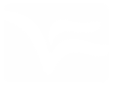 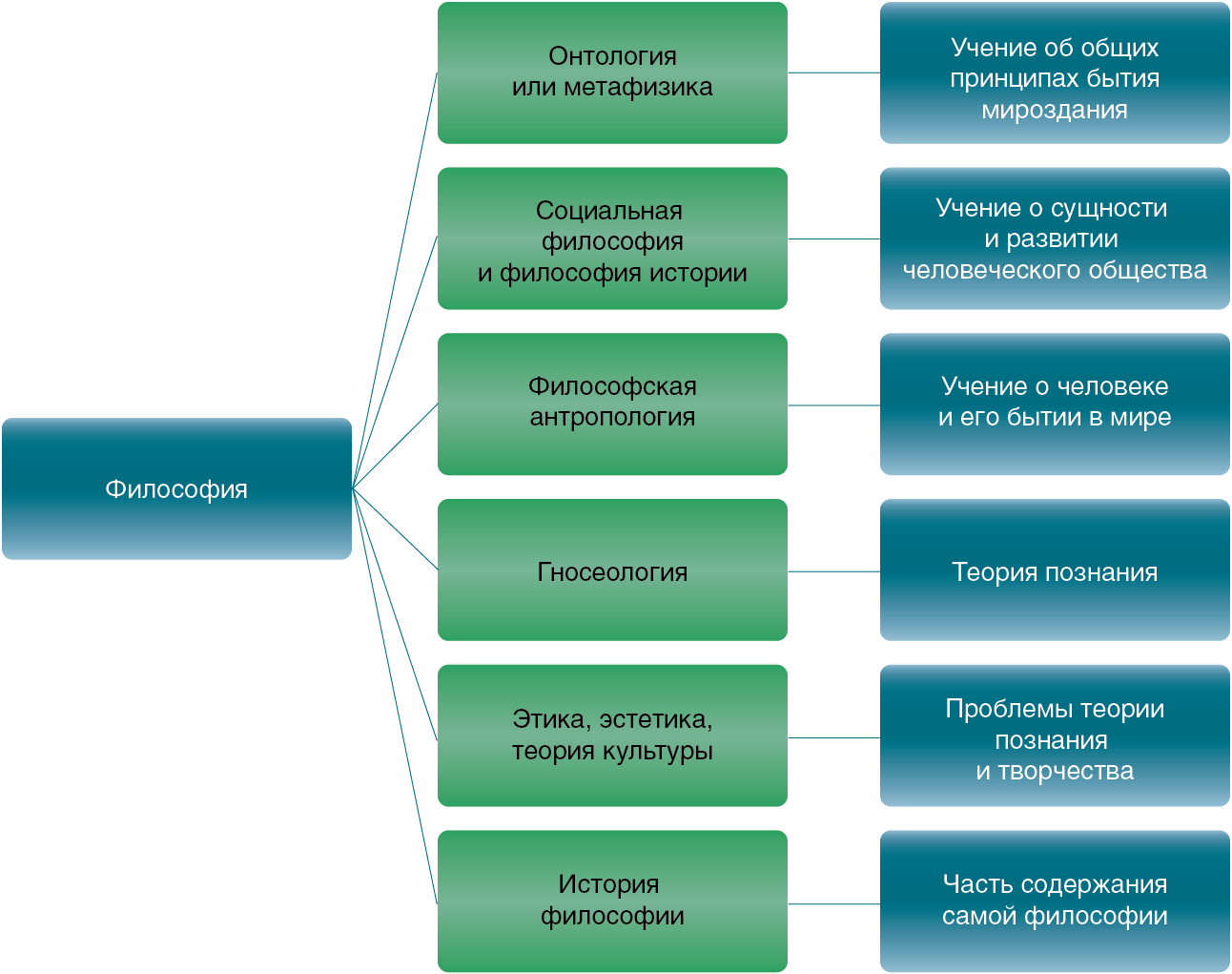 Материальное и духовное  – единое сущее
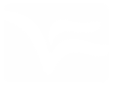 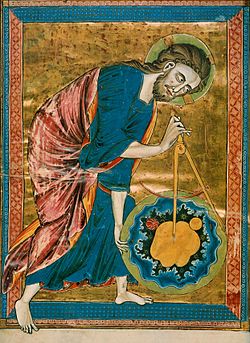 В рамках только материализма мы в принципе не в состоянии ответить на вопрос: кто в универсуме так мудро формообразует все и вся и осуществляет регулятивную функцию
Миниатюра средневековой рукописи, XIII в.
Каково основное отличие материализма от идеализма?
Ценностные ориентации
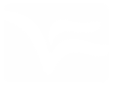 Ценностные ориентации – это система материальных и духовных благ, которые человек и общество признают как повелевающую силу над собой, определяющую помыслы, поступки и взаимоотношения людей
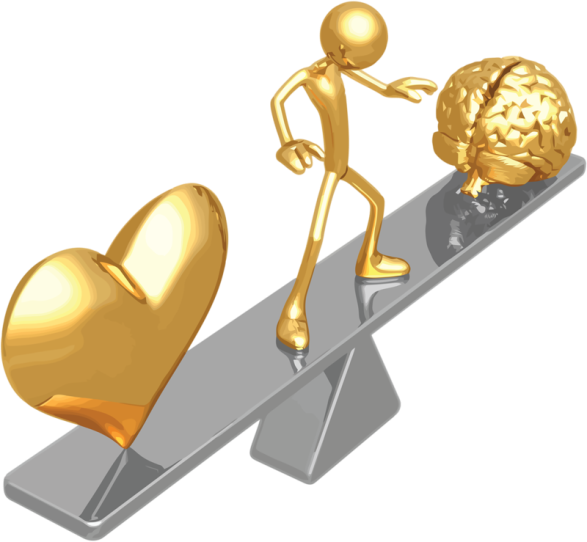 Являются ли ценности равнозначными? Аргументируйте свой ответ.
Проблема веры
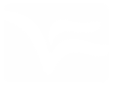 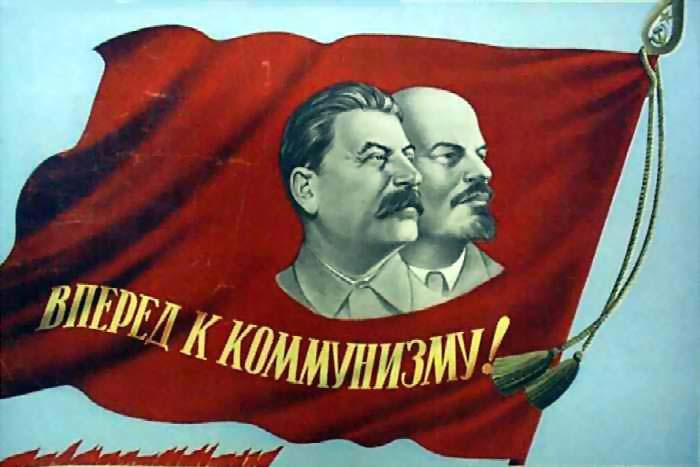 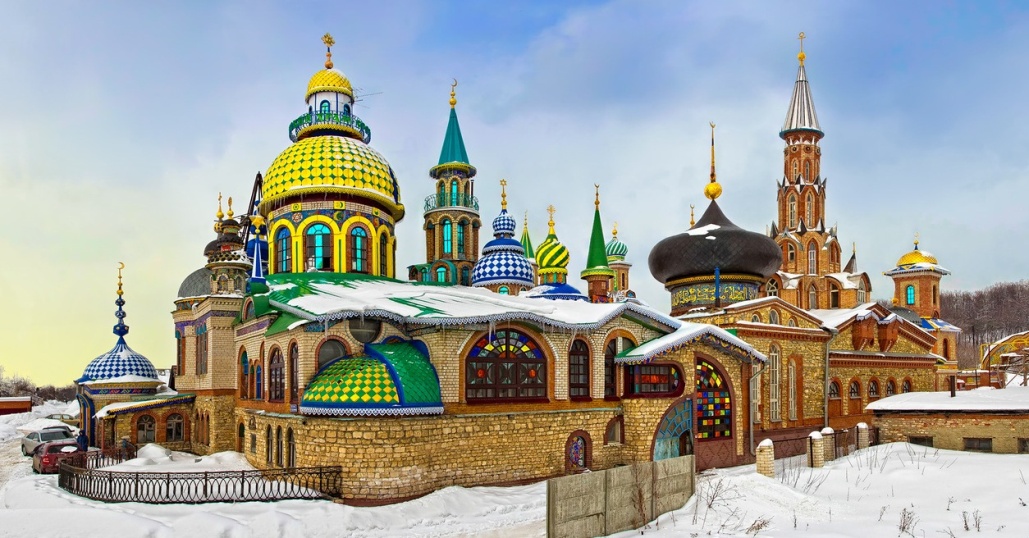 Советский плакат, 1951
Храм всех религий, Казань
Можно ли отождествить веру вообще с религиозной верой? Почему?
Об идеалах
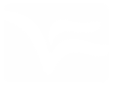 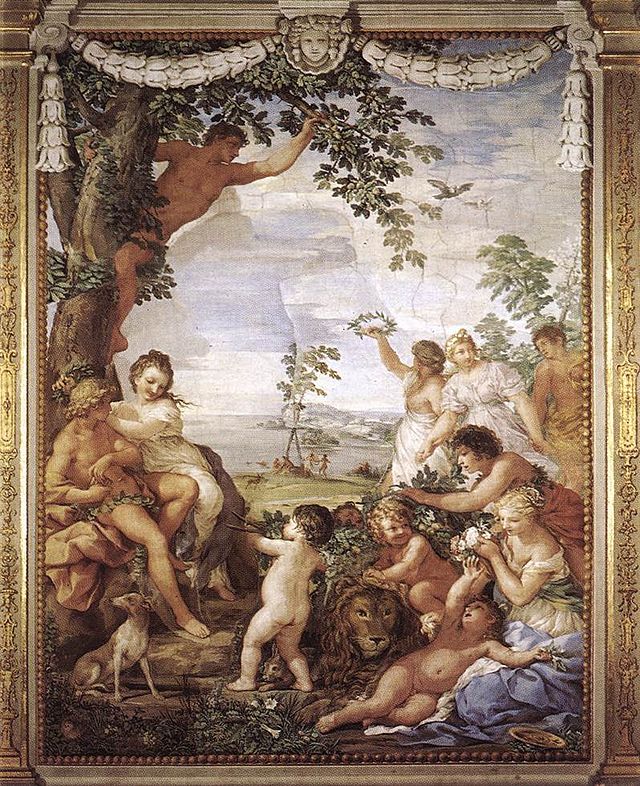 «Когда человек не знает, к какой пристани он держит путь, для него ни один ветер не будет попутным»
Луций  Анней Сенека
Пьетро да Кортона. Золотой век. Фреска. 1637
Можно ли считать, что идеалы – это утопия?
Об убеждениях
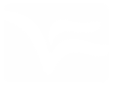 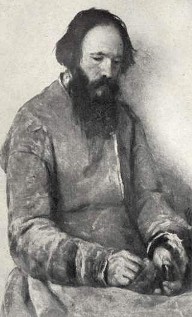 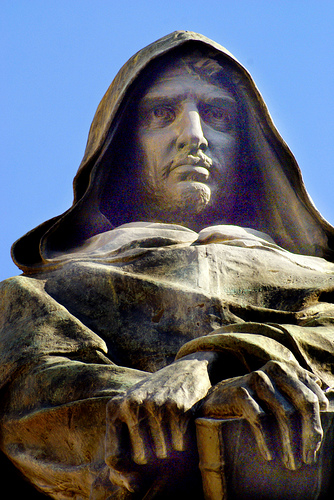 Ф.М. Достоевский
Джордано Бруно
Всегда ли смена убеждений означает их предательство?
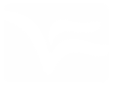 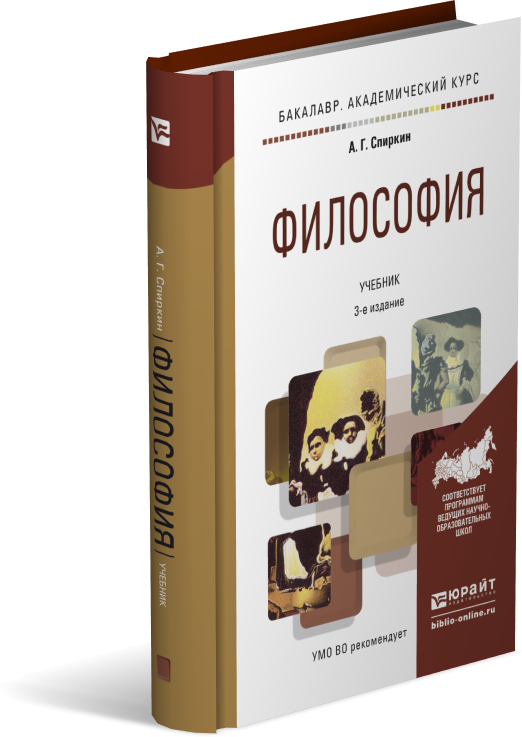 Подробнее
расскажет базовый учебник
Вводное слово

Спиркин А. Г. Философия : учебник для прикладного бакалавриата. 3-е изд., пер. и доп. М. : Юрайт, 2015